Figure 3. Myofibril mechanics rig and representative activation-relaxation cycle
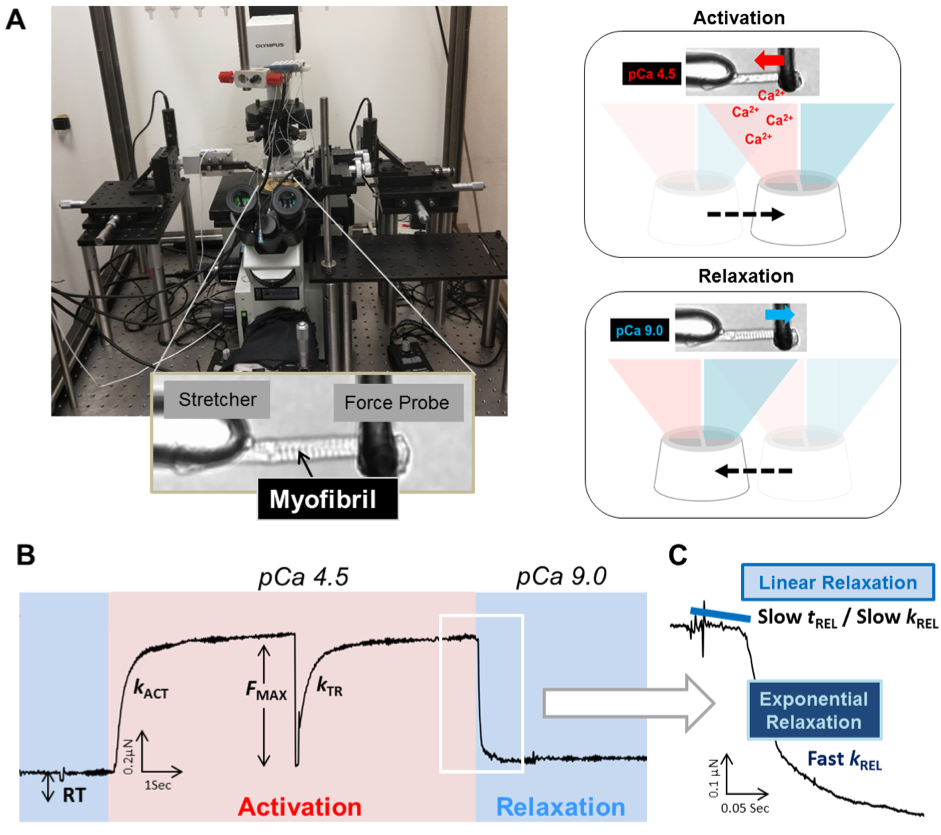 Ying-Hsi Lin et al., Conditioning Medicine 2019; 2(5):213-224.